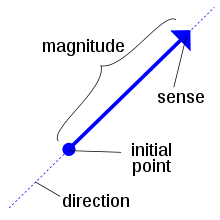 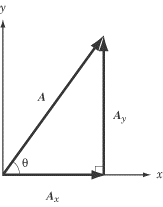 Vector Mathematics
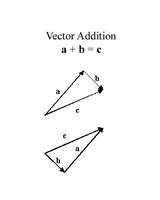 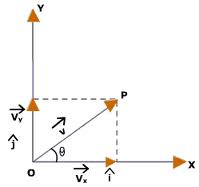 Basic Addition and Subtraction
This is far from rocket science, but without it we could never launch rockets!
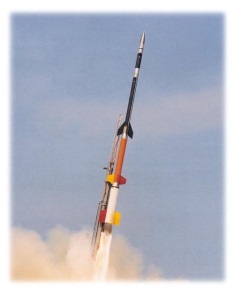 =
+
5 m
3 m
8 m
=
-
5 m
3 m
2 m
* a negative sign means to flip the vector!
+
=
5 m
3 m
2 m
??????????
What if the vectors look like this?
7 m
5 m
+
=
ANYTIME the vectors are placed on an angle, 
you must find the components!!!!!!!!
Components
5 m
7 m
+
=
We need an angle!!
7 m
y component
5 m
y component
x component
x component
Angles are not to scale

A quick Trig Review
Angle must come from the horizontal for these to work
Do not be 
Afraid!!!

These are just 
buttons on the 
calculator
R
Y
X
SOH  CAH  TOA
Pythagorean Theorem
Lets make 
one change
Components
Angles are not to scale

5 m
7 m
+
We need an angle!!
7 m
5 m
+
Find the components
Y = 7*sin(76) = 6.792m

X = 7*cos(76) = 1.693m
Y = 5*sin(23) = 1.953m

X = 5*cos(23) = 4.602m
7 m
5 m
+
Y = 5*sin(23) = 1.953m

X = 5*cos(23) = 4.602m
Y = 7*sin(76) = 6.792m

X = 7*cos(76) = 1.693m
Y
1.953 + 6.792 =
8.745 m
X
4.602 + 1.693 =
6.295 m
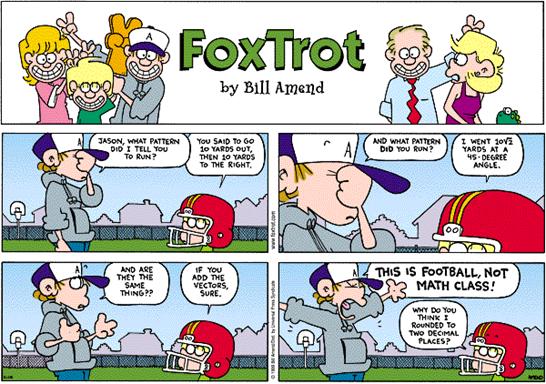 Practice
10 m
3 m
12 m
+
+
y = 0 m
x = 10 m
5.226
Y = 0 + 2.121 + 3.105 = 5.226 m
X = 10 + 2.121 – 11.59 = 0.531 m
0.531
Find the Components of the Vector
X
Now you can use your short cuts
Is the X component 
 X=15cos(51)
???????????
NO!!!!!!!!!!!
15 m
You must first change the angle so that is comes from the horizontal axis!
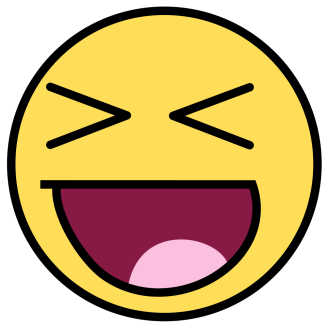 Y